BEE BASICS – Bees, Hive, Equipment, Apiary TORY
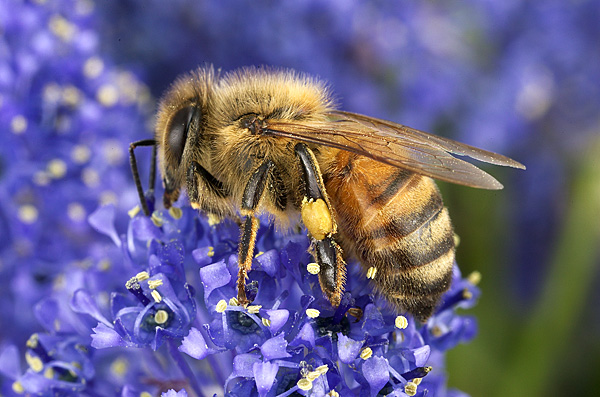 Dewey M. Caron
OSU Affiliate Faculty
Earth Day – Happy 45th April 22nd
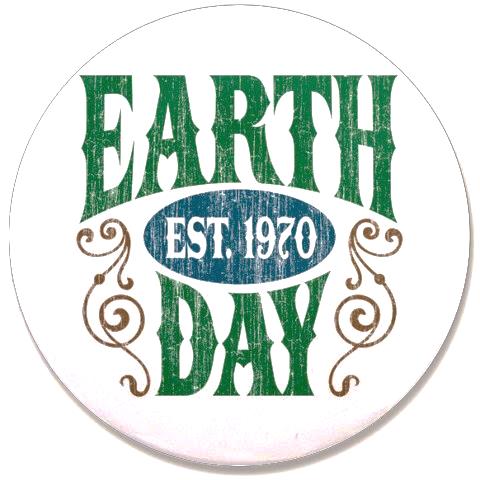 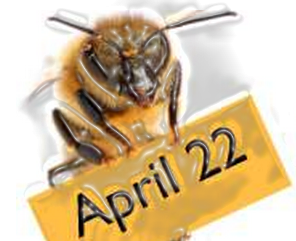 Ag in Classroom
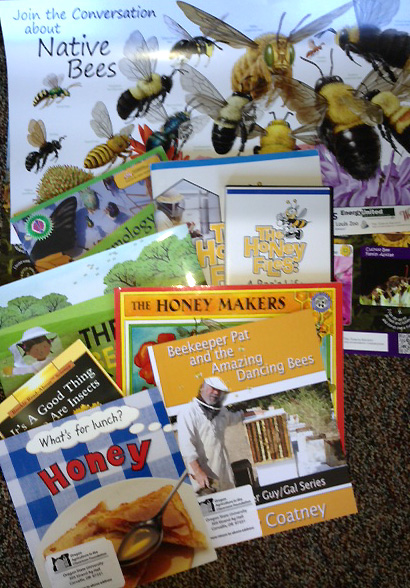 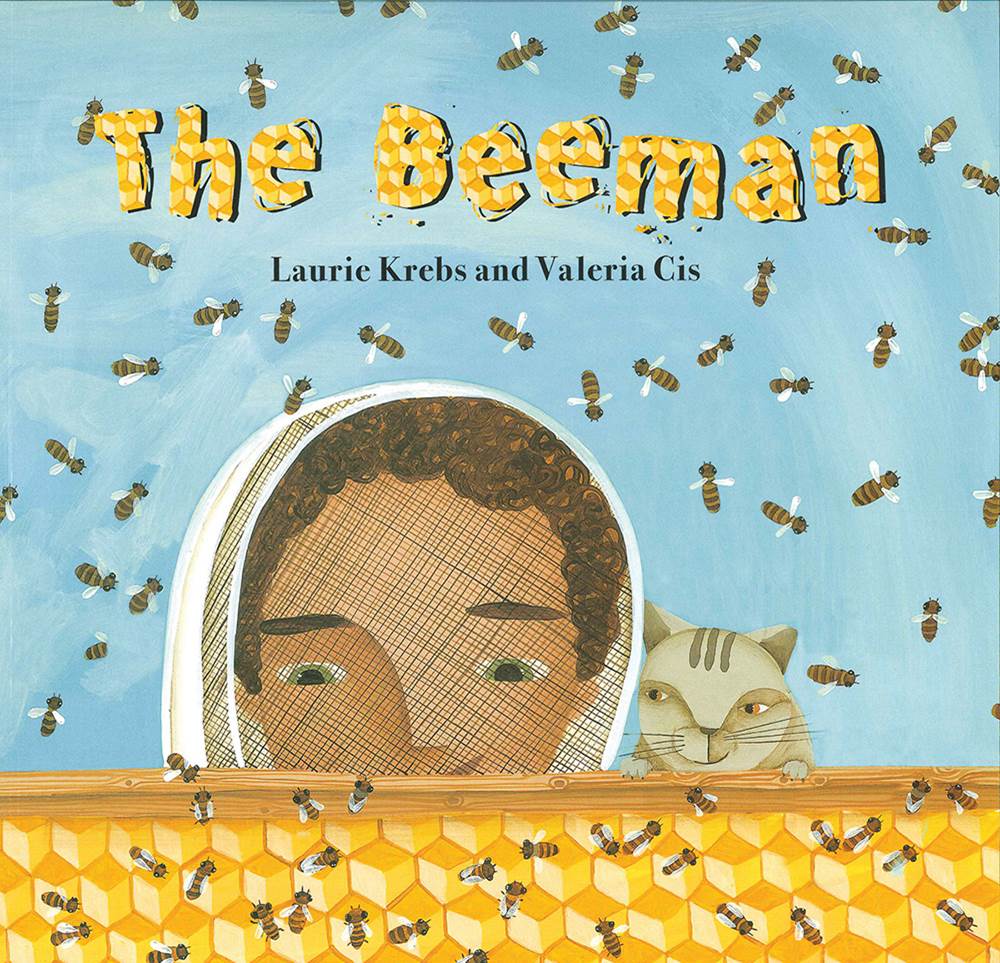 Spring in a bee colony….
What do we need for this to be our NEXT Spring?
Bee Basics
Bees
Bee hive
Location for hives i.e  Apiary
Personal protective equipment
Tools to work bees
Courage and fortitude
 Some knowledge
We need ______ Bees!!
Apis mellifera mellifera
		German bee
A. m. carnica
	Carniolan bee
m. ligustica
	Italian bee
m. caucasica
	Caucasian bee
www.graphicmaps.com
Better -- selected/local stock!!
[Speaker Notes: Temperate Mediterranean and NW European bee races are the principal honey bees of commerce today. Both subspecies name (2nd mellifera of Apis mellifera mellifera) and common geographical name supplied. Each of these 4 covered in following 4 frames. NOTE: Races from rest of Europe and Mediterranean not on map nor individually covered.]
So… How do we 	   get ‘em?
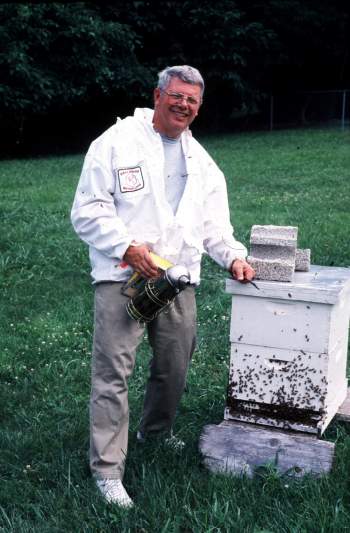 1. They find us
Swarms – bait hives
2. We transfer them 
Beetrees/sides building
3. We buy them
Packages/nucs colonies
They find us -Capture a swarm
Capture a swarm (FREE BEES)
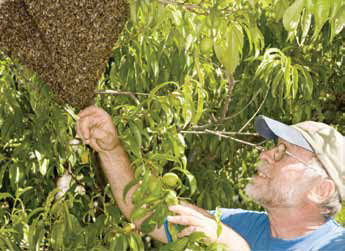 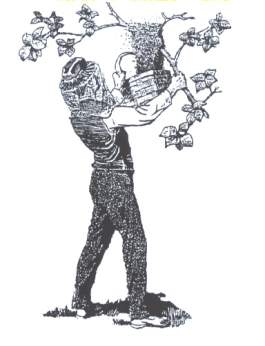 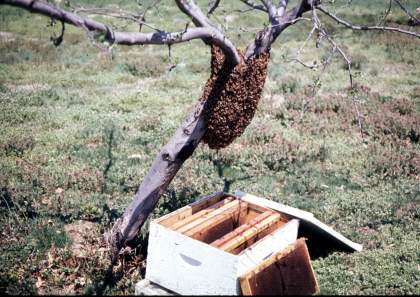 [Speaker Notes: Capture a swarm means ‘Free’ bees sometimes with a real lesson. If convenient as on tree trunk left or low hanging tree branch as in USDA drawing at right it works well and capture can be rapid and successful. With varroa mites negatively affecting colonies, there are fewer swarms available.]
Swarms……
& Beekeepers to capture them….
Bait a swarm
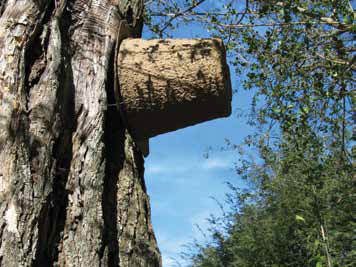 Attract a swarm 
		(w/ pheromone
		   bait box)
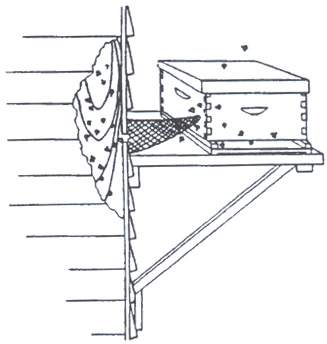 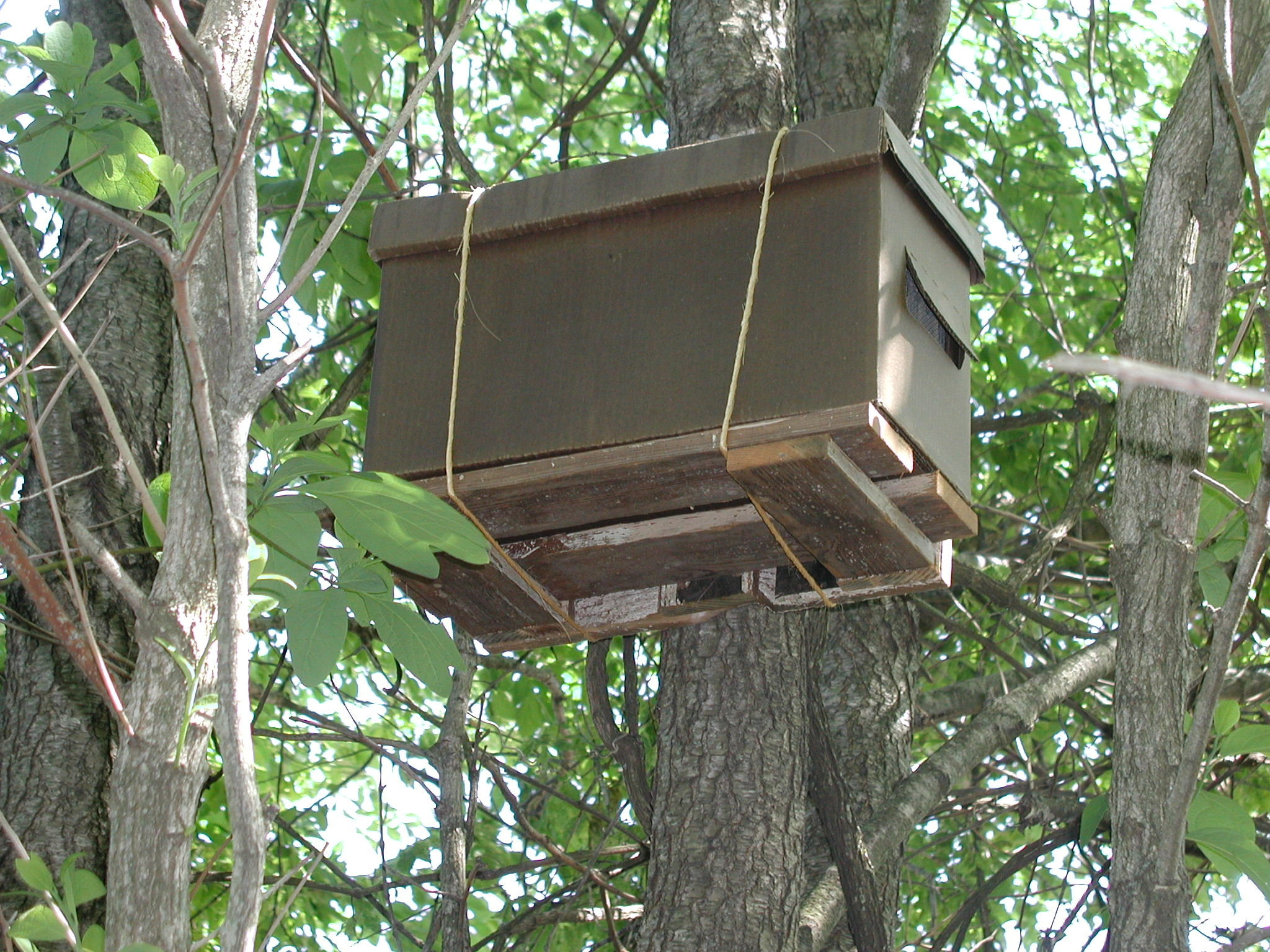 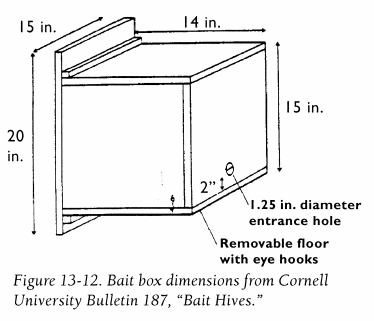 [Speaker Notes: Use a bait hive – have bees come to you. See Box 23 for details on use of Bait hives to attract a swarm looking for home. Figure 11-17 top shows a paper garden plant cone positioned about 10 feet exposed on tree trunk. Old equipment (with bee smell, old piece of comb or baited with nasanov pheromone) can likewise be positioned to capture a swam. You can construct bait boxes similar to this Cornell design (Figure 11-18 below) baited with piece of beeswax or pheromone lure to attract bee swarms to come to you rather than reverse. The bees need to be transferred to a regular bee hive as soon after as inhabited as possible for best results. Boxes work better at some locations than others.]
Buy packages
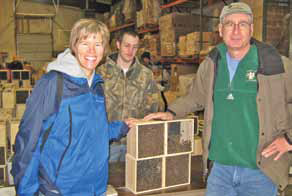 [Speaker Notes: Figure 11-25 new beekeepers ready to take home their 2 new 3-lb packages of bees (from bee supply dealer) after having purchased, assembled and prepared 2 hives and prepared their apiary site prior to package distribution date. If all goes as planned, the bees will be in their new hives tonight and ready to go to work for their keepers.]
Installing Package bees
2
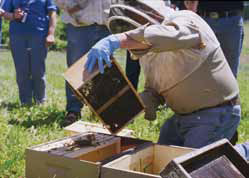 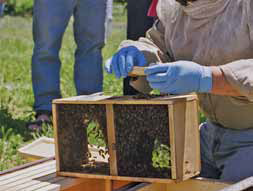 1
4
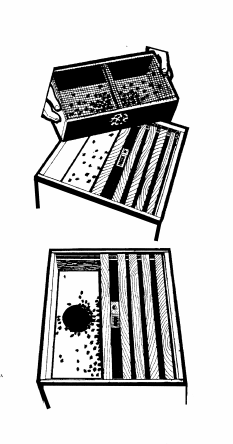 3
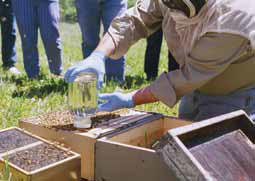 [Speaker Notes: Installing package bees – by far the “easiest” way to begin a colony of bees. 1. Figure 11-9. Checking newly arrived package to be sure queen is alive, 2. Figure 11-10.  Shaking bees from package into hive body (frames of middle removed to provide room) and 3. Figure 11-11. Adding jar of sugar water before placing empty box (immediately to left of hive with bees) around the feeder jar and closing the top. 4. B&W drawing – an option to shaking bees into hive (top drawing) is to place entire shipping package, after removing shipping lid, into the hive body (bottom drawing). This alternative method carries risk that bees do not leave the shipping cage (and begin building parallel combs in the shipping package). One advantage of package bees is you know (within week or so) when the bees will arrive – and unlike the fellow in Power Point 7 you can be “ready with your hive body assembled, frames assembled with foundation and you familiar with your equipment – NOTE: in figures 11-9 to 11, beekeeper is wearing [blue] latex gloves – helps avoid stings (and keeps hands free of propolis when inspecting an established hive).]
The Best Way to start?
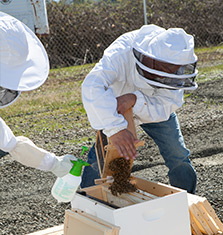 Purchase a nuc
A nuc tale….
Overheard at the  Bee Supply Store…
Mary and Dorothy are waiting to check out.
Dorothy says --
 “Let me show you this new 5-frame nuc I just got”
Mary responds “what did you get the nuc for?”
Dorothy answers “I got it for my husband.”
WOW exclaimed Mary  “That’s a great trade!”
Bee Basics
Bees
Bee hive
Location for hives i.e  Apiary
Personal protective equipment
Tools to work bees
Courage and fortitude
Bee Homes
Skep


Clay Pot


Log Gum
Earliest
Bee Hives
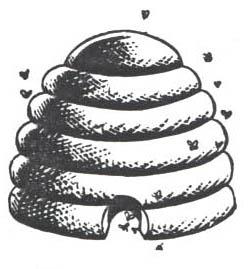 Bee tree
Skep icon
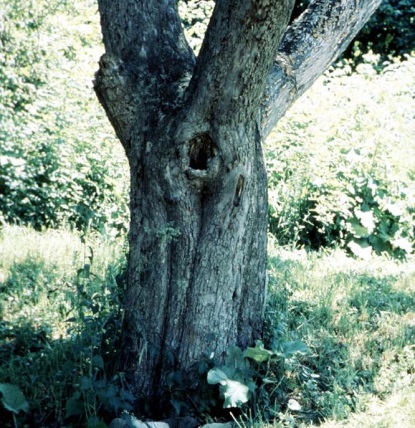 [Speaker Notes: Early bee hives were made of readily available materials. The Egyptians used pottery or pipe hives of clay. Further north beekeepers were initially hunters of hives in forest trees and adapted to keep bees in tree hollows, eventually isolating the bee nests in appropriate hollows - termed gums - or to move the colonies into simple wooden boxes (box hives). Where trees were less common, reeds or straw was fashioned into a bee domicile – termed a skep. Chapter 6 has more details on bee hives. Figures of early hives & a SKEP – an icon of bee hive (and still used in parts of the world today). See Crane (1999) and Kritsky (2010) for more information on beekeeping history and the hives humans have used to keep them in.]
Beekeeping with Gums/Skeps
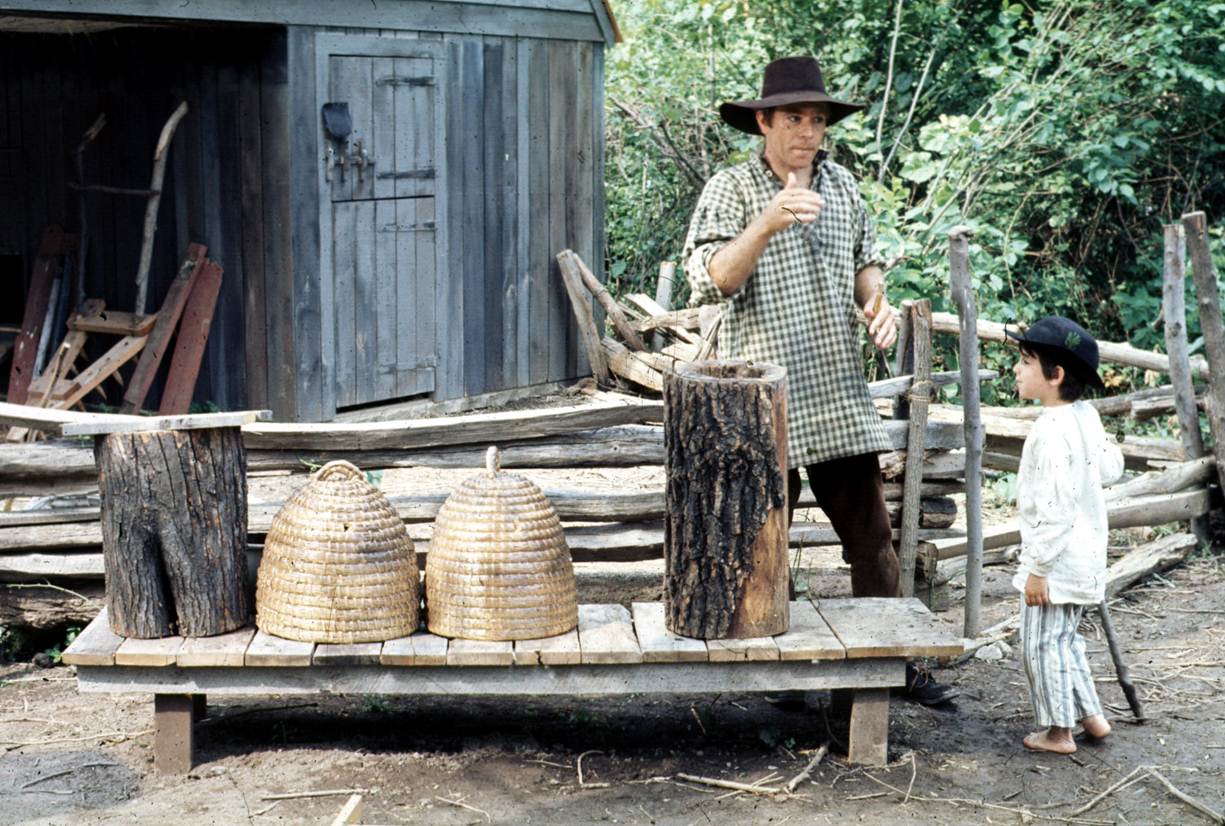 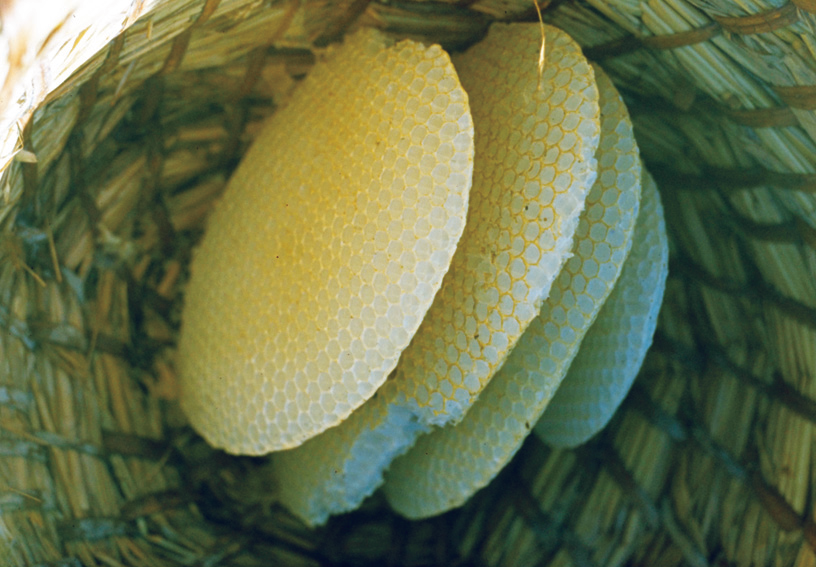 R. Williamson
Parallel beeswax combs 
      in wicker skep
[Speaker Notes: Straw wicker skep on left is on permanent display at OR State Univ apiary. Newly drawn beeswax parallel comb (4 total) in a straw skep (turned upside down). Figure 1-11 OSU apiary. Figure 1-12 of 4 parallel beeswax combs in skep by R. Williamson.]
The Natural Nest
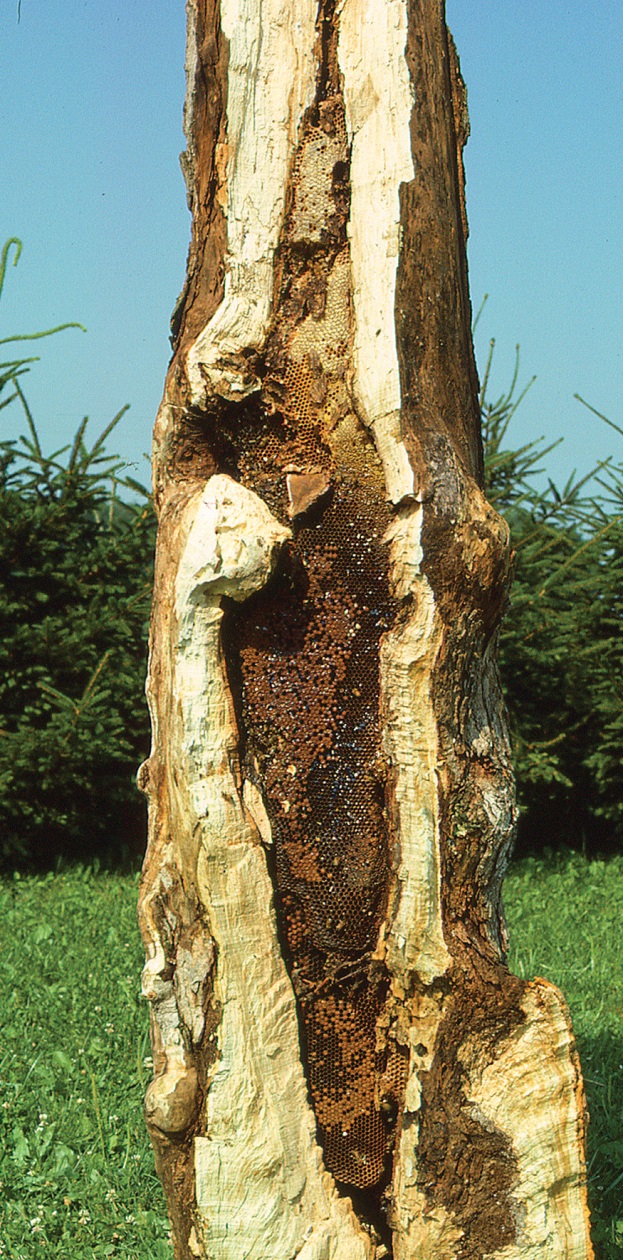 sheltered, darkened cavity
 small, defensible entrance
 size ~ 40 l (in European bee)
Construct parallel comb
Separate brood from food
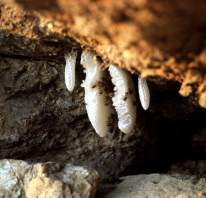 Tom Seeley 
Photo
[Speaker Notes: The natural  bee nest is in a tree hollow (right photo Figure 6-3 Tom Seeley Photo) or other sheltered cavity such as under this rock overhang in Arizona (photo left Figure 6-5) or as shown elsewhere in this Chapter. Bees prefer darkened sites (wax glands function better under such conditions) and smaller openings they can defend. The European bee races select cavities of about 40 liters (size of one Langstroth standard hive body) while Africanized bees prefer cavities ½ that size. Other sizes will be utilized, especially if shelter and entrance size are suitable, when an “ideal” cavity can not be found. Once located, the bees build parallel comb and organize the comb cells into a brood area and a food storage (honey) area.]
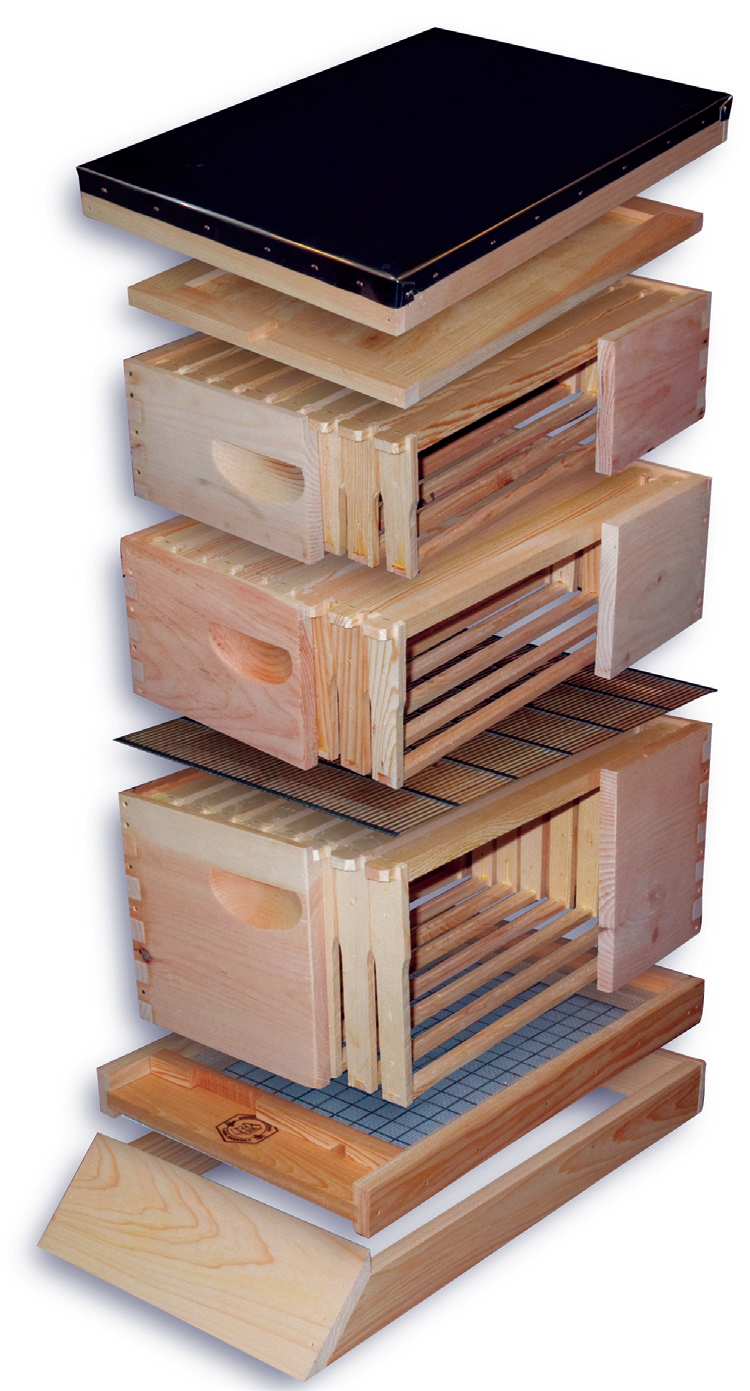 The
  Langstroth  Hive
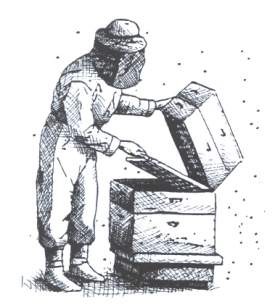 Brushy Mountain Bee Supply
BASIC CONCEPT– separation of brood & food
[Speaker Notes: Modern Langstroth hive – constructed bee hive design most widely utilized world wide (although probably more rustic bee hives than movable frame hives in use worldwide). The box size varies – often boxes for brood are deeper and the boxes for honey storage (supers) are not as deep – in diagram the beekeeper is using a queen excluder to insure the queen (and brood) stays below the supers on top. Figure 6-17 diagram of modern hive courtesy of Brushy Mountain Bee Supply.]
Basic comb organization
Capped honey cells
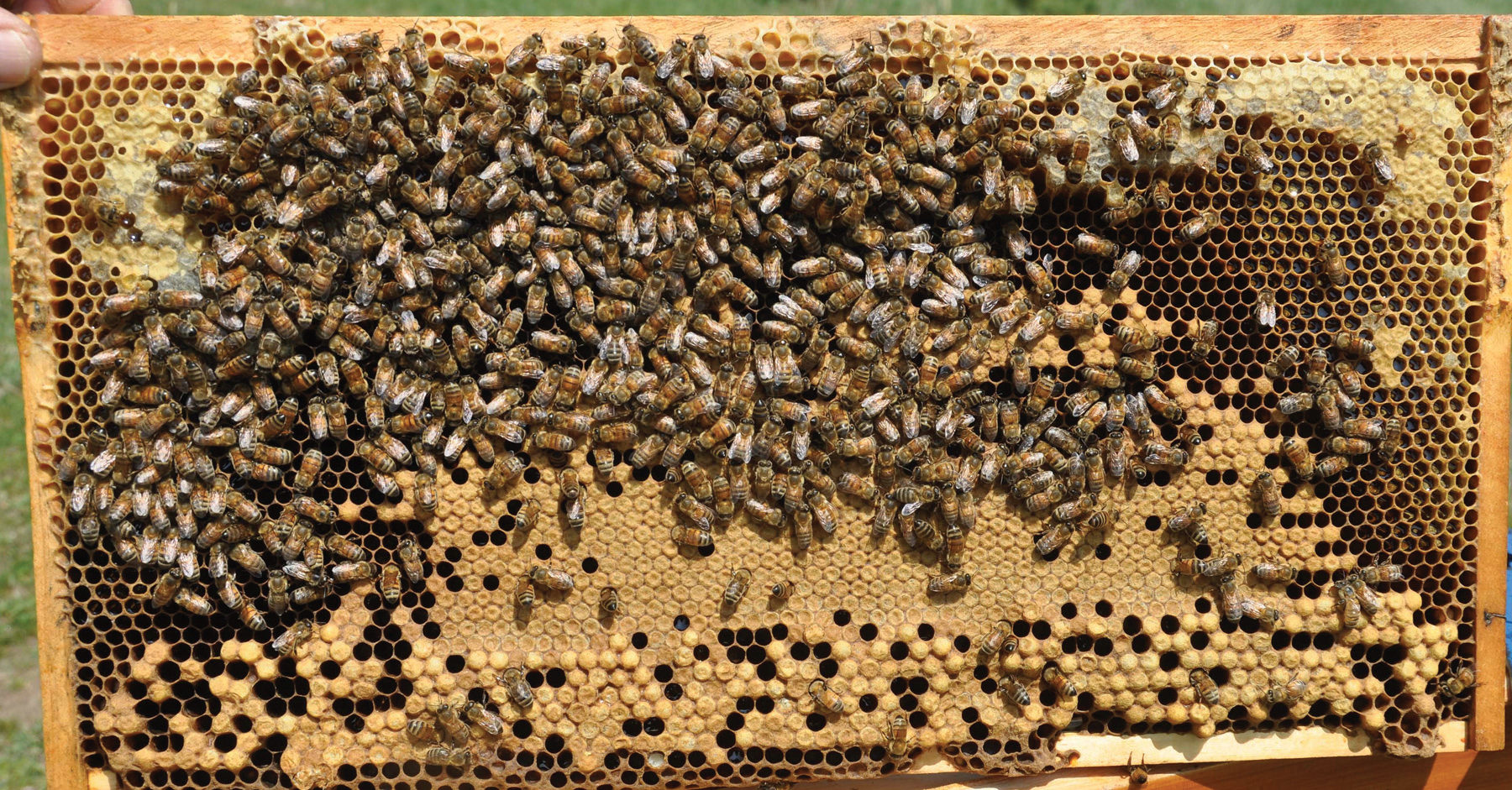 L. Connor Photo
Capped worker cells    capped drone cells
[Speaker Notes: Figure 6-22 another example of a frame showing the basic organizational pattern of bees – brood central, stored pollen (bee bread to the outside of the brood) and then stored honey to the top corners and in frames (boxes=supers) above the brood area (as explained for Box 11). L. Connor Photo.]
Parallel but not removable
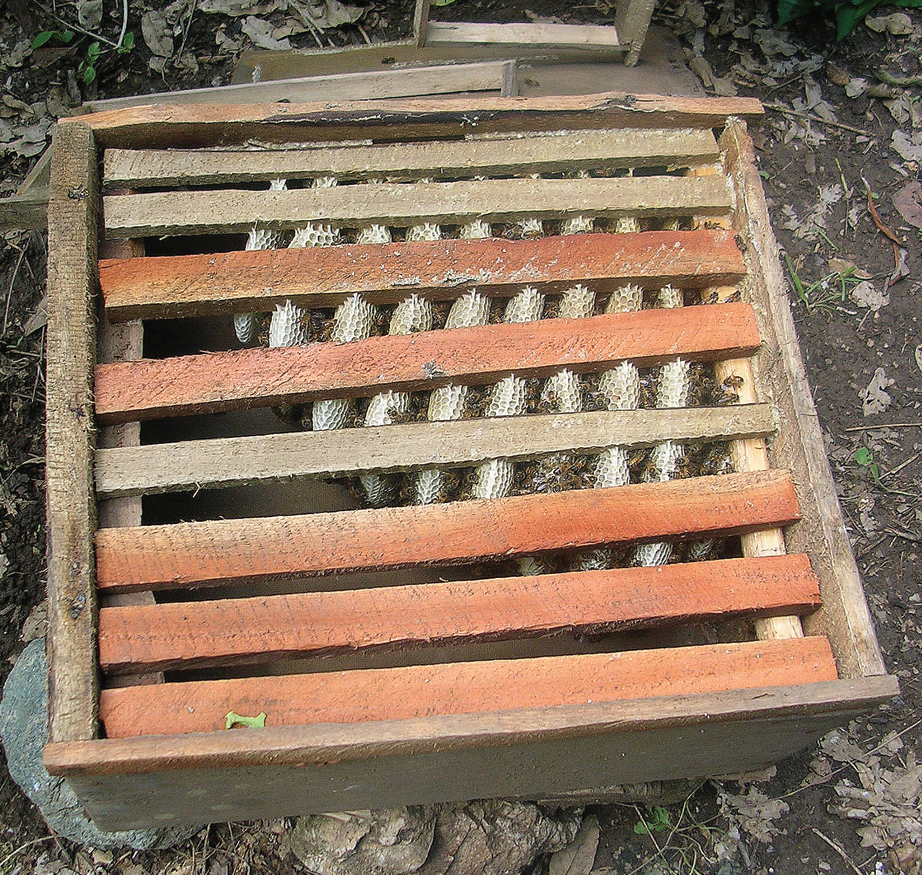 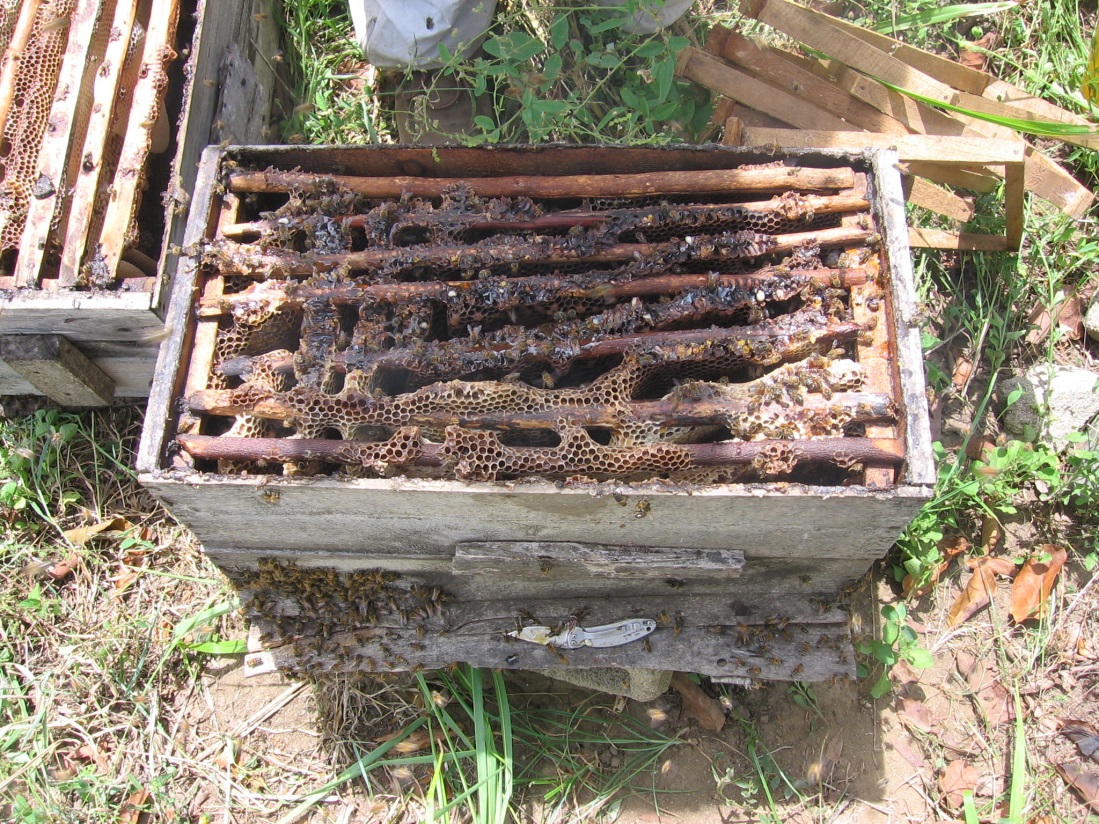 [Speaker Notes: The bees built their parallel comb in this beekeepers box – but they did not follow the template (left) as provided by the beekeeper. Spacing of bars on right was too large and the resulting combs are not easily removal. Hives of such fixed non-removable comb are termed rustic hives.]
Beekeeping hives
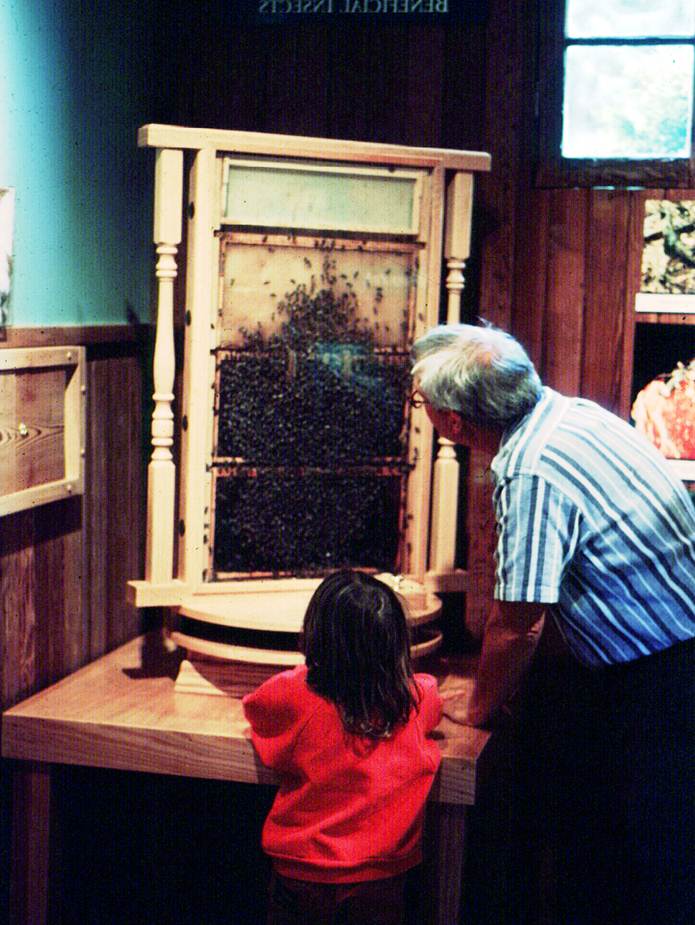 Langstroth 8 or 10 frame
         Vertical hives
Other
Warré hive
Observation
        hive
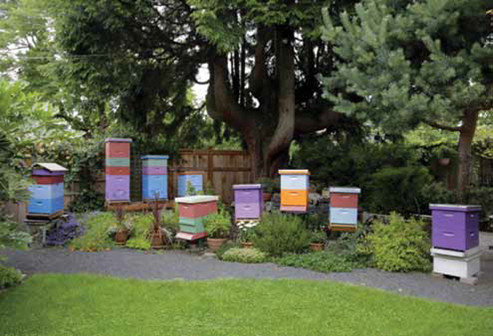 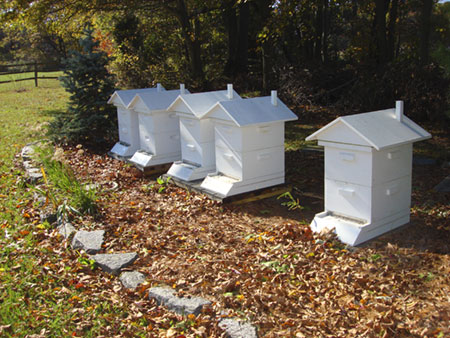 Horizontal hives
Top bar hive 
Long hive
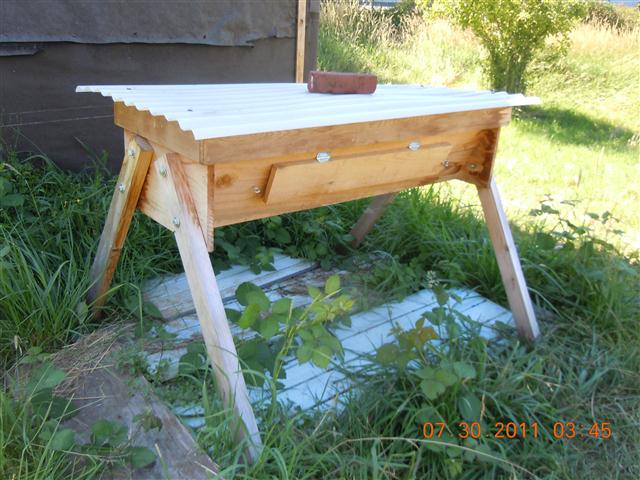 Bee Basics
Bees
Bee hive
Location for hives i.e  Apiary
Personal protective equipment
Tools to work bees
Courage and fortitude
The Apiary (Location)
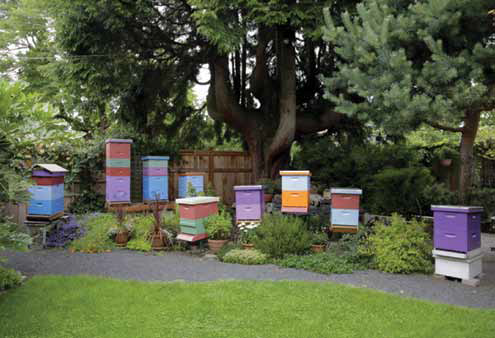 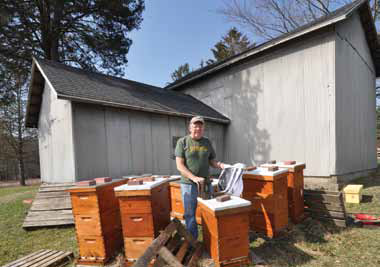 L Connor Photo
traditionally – out behind the barn
      Out of sight – out of mind
[Speaker Notes: Traditional apiary location is in some sheltered, less exposed site in a backyard, on a farm, etc. Out behind the barn – a traditional colony location (apiary site). Figure 11-15 L. Connor photo of author shows such a site – wooden pallets are used during winter for wind deflection (and serve as hive stands)]
The ideal Apiary – tips for 			urbanites
Consider neighbors 1st
 Keep gentle, manageable bees
 Know bee biology
 Control swarming
 Keep water source nearby
 Conceal or camouflage bees
 Limit inspections to ideal 
                  weather
 Don’ permit robbing
 add/remove supers in timely 
                 fashion
 Be an active beekeeper
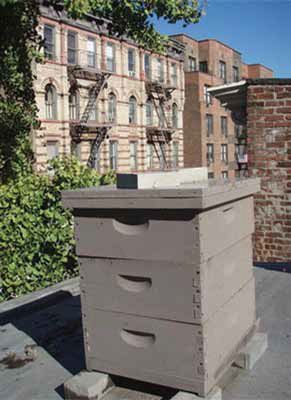 [Speaker Notes: Most beekeepers are urbanites – some tips – more could be included in such a listing. Figure 11-24 rooftop apiary (single colony painted grey o blend into surroundings) in middle of city.]
Bee Basics
Bees
Bee hive
Location for hives
Personal protective equipment
 Tools to work bees
Courage and fortitude
Personal equipment
bee veil
 coveralls 
 some include veil
 velcro (or elastic) 
         straps
 gloves
 boots
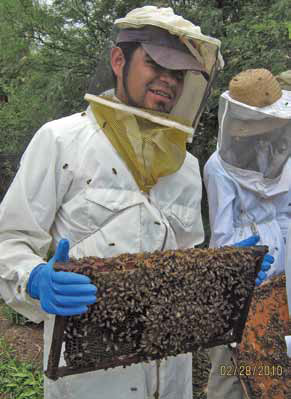 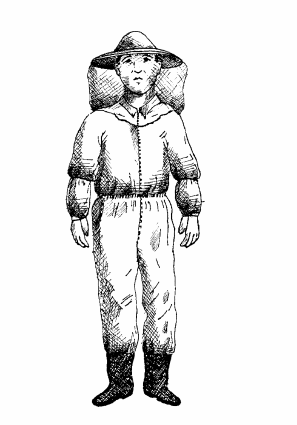 It is important to feel comfortable & concentrate
          on inspection not to fear next sting!
[Speaker Notes: Personal protective equipment can be very expensive BUT should be adequate to insure that the beekeeper can feel comfortable in colony inspections. If he/she is worrying about being stung it will be difficult to concentrate on management/inspection tasks.]
Personal equipment
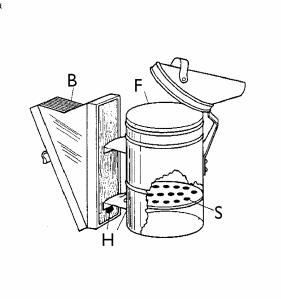 bee veil, coveralls, gloves etc
 smoker



 hive tool (or frame lifter)
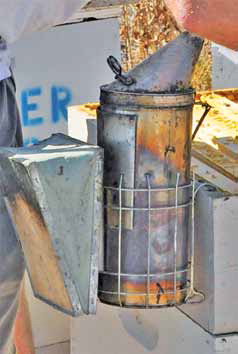 Or water/sugar 
  water mister
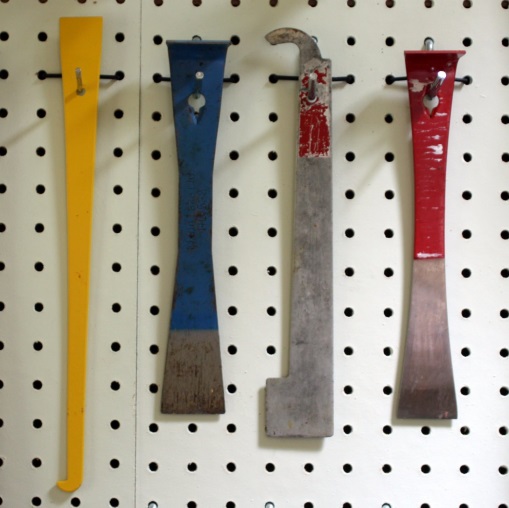 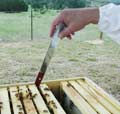 L. Connor photo
[Speaker Notes: Ancillary equipment of smoker & hive tool are key equipment tools. Smoker (Figure 11-3) is behavior modification tool (change guarding behavior) and hive tool is important to avoid jarring and eases removal of equipment both of which helps reduce chances of being stung. Costs vary. This smoker has hanger on cylinder guard to hand the smoker from side of hive for easy access. L. Connor photo.]
Why do these work?
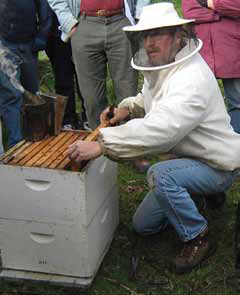 Smoker a tool
Practice makes perfect
It’s the smart use – not the fuel that makes it a useful tool
Ditto hive tool
indispensable tool that  (1)  tends to disperse bees, driving them away from the hands (2) causes some of the bees to take flight but stimulates others to gorge on honey and (3) masks odors, which helps counter the alarm chemical
[Speaker Notes: Figure 12-3 Beekeeper with bee jacket, smoker nearby (on back corner of hive itself), hive tool in right palm. He is kneeling to ease the back stress.  The smoker held in hand or close by is good bee stewardship (some models have a hook on the cylinder guard to hook the smoker on the hive itself). There is a photo essay Page 190, Figures 12-16 to 12-21 on proper lighting of smoker – for some beekeepers an especially difficult task to master.]
Bee Basics
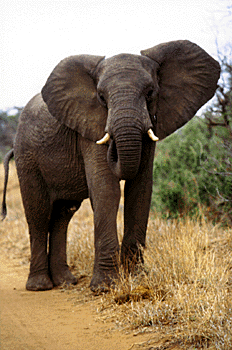 Bees
Bee hive
Location for hives
Personal protective 
          equipment
Tools to work bees
Courage and fortitude
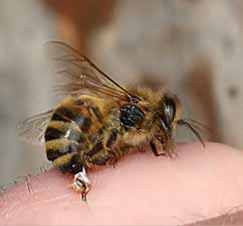 Bee stings
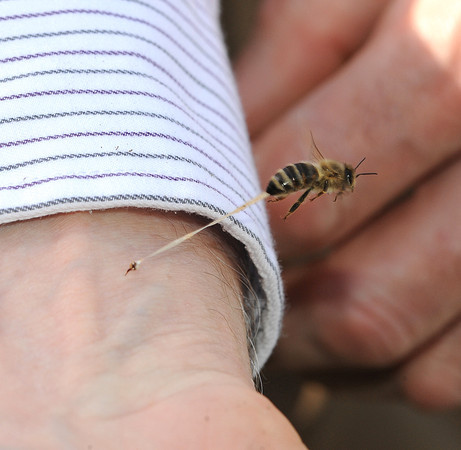 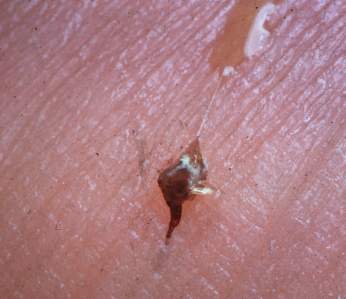 Sting left in victim
Note: liquid at top right is from 	digestive system
[Speaker Notes: Sting left in victim skin after being stung. Glands of the sting (4 different glands but sting and Koschevnikov primarily) produce iso-pentyl acetate (IPA) along with 40 other compounds. These materials have odor similar to banana oil and they attract other bees to investigate – they are the alarm pheromone.]
Stings= Alarm pheromone
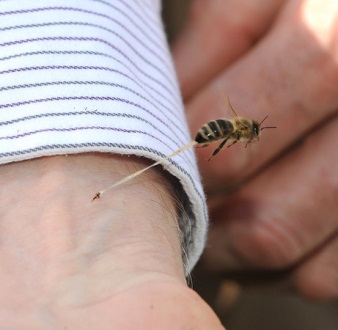 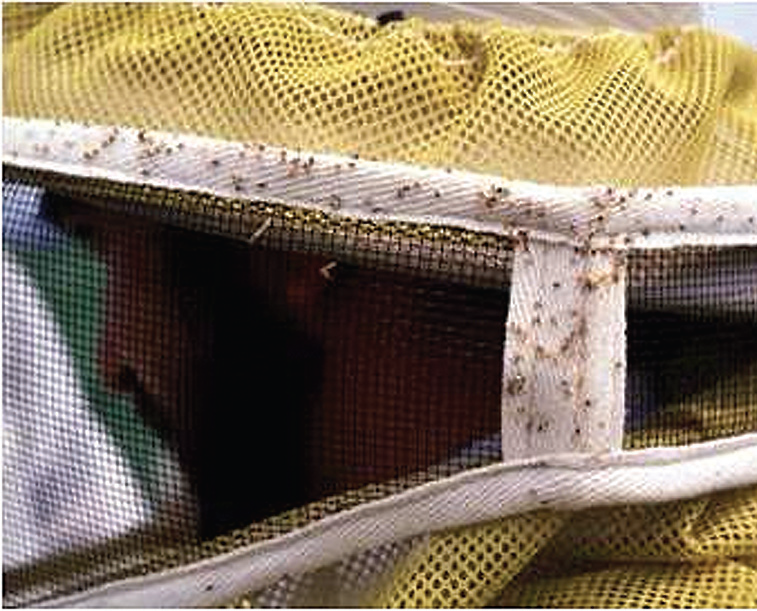 [Speaker Notes: Figure 8-6 stings in bee veil fabric – each sting left in victim’s clothing serves to convey alarm to the colony and effectively mark the victim.  Additionally see Box 15 for other modalities of honey bee/colony defense.]
My Ass is covered when I visit the bees
Bee Basics
Bees
Bee hive
Location for hives
Personal protective equipment
 Tools to work bees
Courage and fortitude
Some knowledge
Typical annual cycle
[Speaker Notes: Figure 4-28. Typical cycle for Willamette Valley of Oregon – you need to use cycle typical for beekeeping in your region. Top graph courtesy of commercial beekeeper George Hansen – generalized cycle below from Ruhl Bee Supply Portland, OR.]
Are you in this picture?
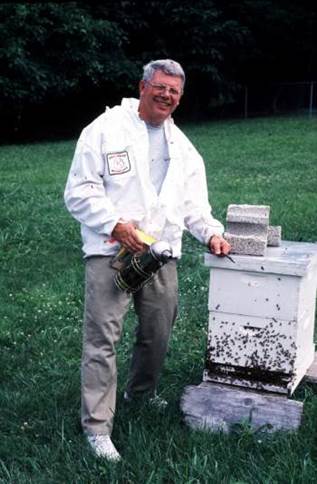 dmcaron@udel.edu